Dr.Avinash Phadke
President: SRL Diagnostics
3.30P.M to 4.00 Pm
TATA CME
Saturday,31st May 2014.
Setting up a Medical Laboratory
Laboratory…
Selection of the location for the laboratory 
Required space for the lab (in sq.ft. with the floor plan) 
Equipments Required (Machines, computers, phones etc.) 
Electricity with backup arrangement (with UPS/Generator) 
Furniture required 
Water supply along with storage 
Fire Management 
Biomedical waste disposal 
Shop and establishment 
Accounts / Finances 
IT and Printing
Laboratory …Reception
Reception area- Must have a adequate patient waiting area, a proper reception counter for patient data entry and reports dispatching.
The phlebotomy area must be adequately ventilated and lighted. Can have a chair and or bed for blood collection.
Provision for emergencies like fainting spells , vomiting must be provided.
Toilet must be properly marked with directions for urine and stool collection.The place for the urine and stool sample must be ideally kept near to the toilet section.
Finding the Right Place
Lease space in the Main Street Professional Building, the location of our primary target market.
It should be somewhere easy for your clients to reach and have access to. 
Also see to it that it is spacious enough to accommodate all your laboratory equipment, your reception area and also a space for your clients. 
Your staff should also be able to walk around and do their jobs freely. Any inconvenience on their part might hamper the quality of their work and this will not be good for the image of your company.
 Also see to it that the location you choose has an efficient water and electricity source. 
Ideally place of the lab must have some parking, elevators if not on the ground floor.
Working with the Right People
As soon as you have the preliminaries done, the next important step would be the hiring of people who will be working for your laboratory. 
What you want to make sure is that they have the necessary background and experience for them to be able to effectively deliver the kind of service that is required of them.
 Also make sure that they have the required licenses and permits.
As per NABL 15189,(NABL 112) a phlebotomist  can be a CMLT with one year of experience and a techncian can be a graduate with DMLT with minimum 1 year experience.
Choosing the Kind of Laboratory Business that is Right for You
Laboratory can be of three types:
		-small
		-medium 
		-large –referral lab.
Laboratories can be Large refferral labs, Satellite Labs, Hospital based labs , CRO (Clinical Research Organisation) labs.
Types of laboratories
There are mainly three types of Medical Laboratories as per the types of investigations carried out. 
1. Clinical Pathology: Haematology, Histopathology, Cytology, Routine Pathology.
 2. Clinical Microbiology: Bacteriology, Mycobacteriology, Virology, Mycology, Parasitology, Immunology, Serology.
3. Clinical Biochemistry : Biochemical analysis, Hormonal assays etc.
Equipments for lab…criterias
The equipment which is shortlisted must be based on the quality of the equipment, other specifications like table or floor space, water requirement, electricity backup.
Most important if the service backup for the equipment.
Always check the principle of the equipment, the references of the other labs.
Backup of the equipments must be either a semi-automated equipment or fully automated method to improve the TAT of the tests.
Equipments for various labs
Small size labs:
Medium size labs
Large or referral labs
Specialities on the medical lab
Basic specialities like Hematology, Clinical Pathology ,Serology and Biochemistry must be available.
Other specialities like Histopathology, Microbiology and Molecular can be added depending on the type of the lab and the workload.
Laboratory : it system
IT in the pathology lab forms the backbone of the business.
The programme must be operator savy.
The software must have the facilities like bidirectional interphasing, email facilities.
Software must also be addressing  account related issues like daily sales, discount amount.
Bills of the referring doctors must be generated from the software.
Stocks of inventory also must be managed.
Home visit facility must be available to the patients.
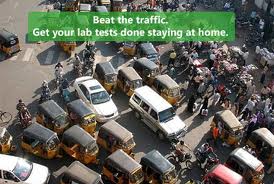 Home visit facility
Specimen processing and work flow
Proper request from must be designed for the clinicians.
Vacutainer coloured charts must be displayed in the phlebotomy room .
Barcode printer  must be installed for barcoding of the samples, which can be then entered in to the LIS.This allows laboratory machines, computers and staff to know what tests are pending, and also gives a place (such as a hospital department, doctor or other customer) for results to go.
For biochemistry samples, blood is usually centrifuged and serum is separated. If the serum needs to go on more than one machine, it can be divided into separate tubes.
Many specimens end up in one or more sophisticated automated analysers, that process a fraction of the sample and return one or more "results".
Hence laboratories must have a proper sample segregation area. Staff must be trained  to handle  to optimize the workflow and reduce contamination risk and sample handling of the staff.
Special interest must be given to stress to handle the courier samples.
Pre-analytical methods…
In a lab, maximum errors occur in this phase, hence minimum handling of the samples by barcoding of the samples must be done.
If the samples are transported from other locations , proper temperature control and carry bags for transporting the samples must be done and monitored.
Operator friendly software is a must in a succesfull pathology lab. 
The samples must be entered in the software immediately to avoid delay in the processing of the samples.
Analytical process…
Involves processing of samples.
Introduction of primary tube on the equipment can minimise the errors and also increase the TAT.
Result analysis, validation and interpretation
According to ISO 15189 norm, all pathological results must be verified by a competent professional.
 In some countries staff like clinical scientists do the majority of this work inside the laboratory with abnormal results referred to the relevant pathologist 
It can be assisted by some software in order to validate normal or non modified results. 
Medical staff are sometimes also required in order to explain pathology results to physicians.
For a simple result given by phone or for a technical problem it's a medical technologist or medical lab scientist explaining it to a registered nurse.
Post- analytical process
A lab must have a integrated software programme to minimse the report data transfer.
Facilities like server based reporting, coureing of the reports are must .
Report must be available at the reception on the time mentioned in the receipt given to the patient.
Storage area-godown
Adequate storage area must be available for keeping records.
Storage area must be with vicinity to the lab for ease of transportation of goods.
Accreditation & certification
Credibility of medical laboratories is paramount to the health and safety of the patients relying on the testing services provided by these labs.
Nabl- National Accreditation Board for Testing and Calibration Laboratories .
The international standard in use today for the accreditation of medical laboratories is NABL  ISO 15189 - Medical laboratories - particular requirements for quality and competence.
National Accreditation Board for Testing and Calibration Laboratories (NABL) is an autonomous body under the aegis of Department of Science & Technology, Government of India, and is registered under the Societies Act.
CAP (College of American Pathologists) .
The College of American Pathologists, the leading organization.
The College of American Pathologists, the leading organization of board-certified pathologists, serves patients, pathologists, and the public by fostering and advocating excellence in the practice of pathology and laboratory medicine worldwide.-
Qci-Quality council of india
QCI is registered as a non-profit society with its own Memorandum of Association. 
QCI is governed by a Council of 38 members with equal representations of government, industry and consumers. 
Chairman of QCI is appointed by the Prime Minister on recommendation of the industry to the government.
Cost involved for accreditation
NABL
CAP
QCI
THANK YOU